ỦY BAN NHÂN DÂN QUẬN LONG BIÊN
TRƯỜNG TIỂU HỌC ÁI MỘ B


PHÂN MÔN: LỊCH SỬ
BÀI: NƯỚC TA DƯỚI ÁCH ĐÔ HỘ CỦA 
CÁC TRIỀU ĐẠI PHONG KIẾN PHƯƠNG BẮC
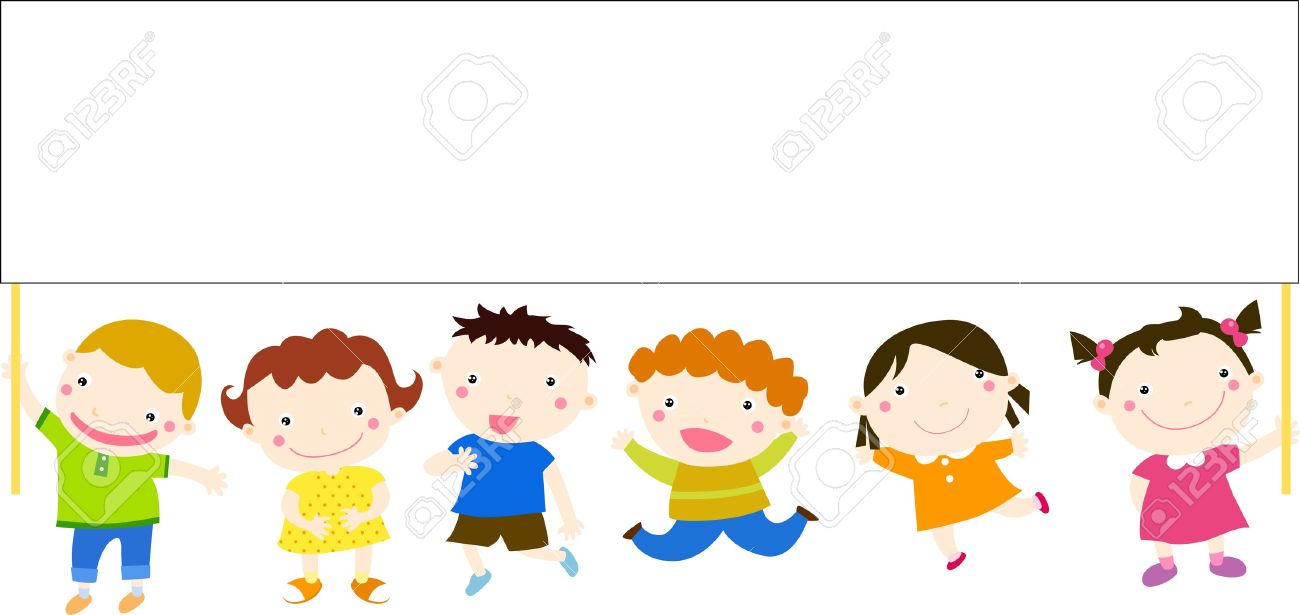 KHỞI ĐỘNG
1. Thành tựu lớn nhất của người dân Âu Lạc là gì? 

      2. Vì sao cuộc xâm lược của quân Triệu Đà lại thất bại?
Lịch sử
Bài: Nước ta dưới ách đô hộ của 
các triều đại phong kiến phương Bắc
Yêu cầu cần đạt
+ Biết được thời gian đô hộ của phong kiến phương Bắc đối với nước ta.
.
+ Nêu được đôi nét về đời sống của nhân dân dưới ách đô hộ của các triều đại phong kiến Phương Bắc.
+ Nắm được các cuộc khởi nghĩa của nhân dân ta chống lại ách đô hộ của phong kiến phương Bắc.
KHÁM PHÁ
Hoạt động 1
Chính sách áp bức bóc lột của các triều đại phong kiến phương Bắc đối với nhân dân ta.
Đọc thầm SGK, TLCH: 
+ Các triều đại phong kiến phương Bắc đã thi hành những chính sách áp bức, bóc lột nào đối với nhân dân ta?
+ Tìm sự khác biệt về tình hình nước ta về chủ quyền, kinh tế, văn hoá trước và sau khi bị triều đại PKPB đô hộ.
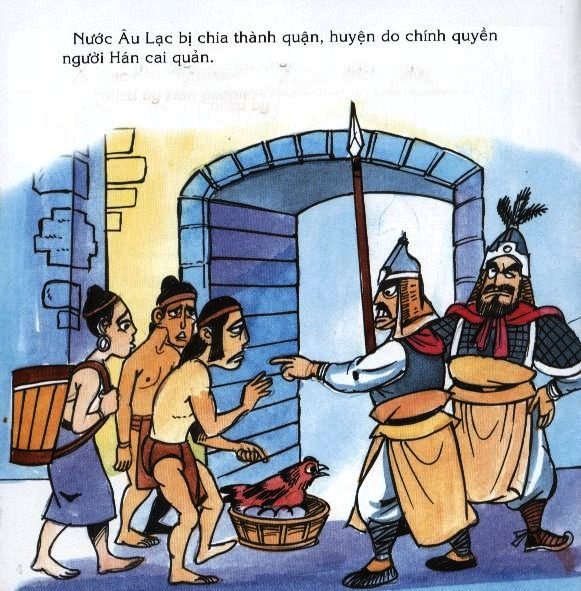 Nước Âu Lạc bị chia thành quận, huyện do người Hán cai quản
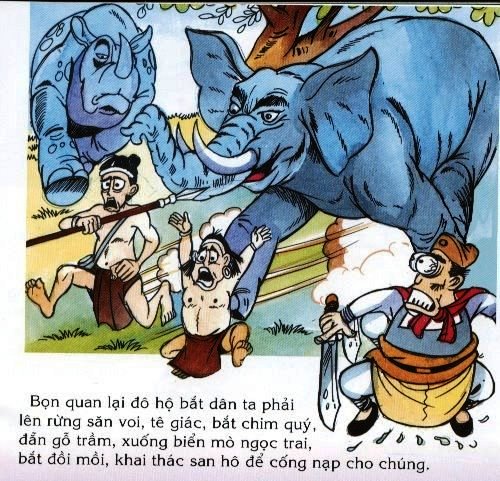 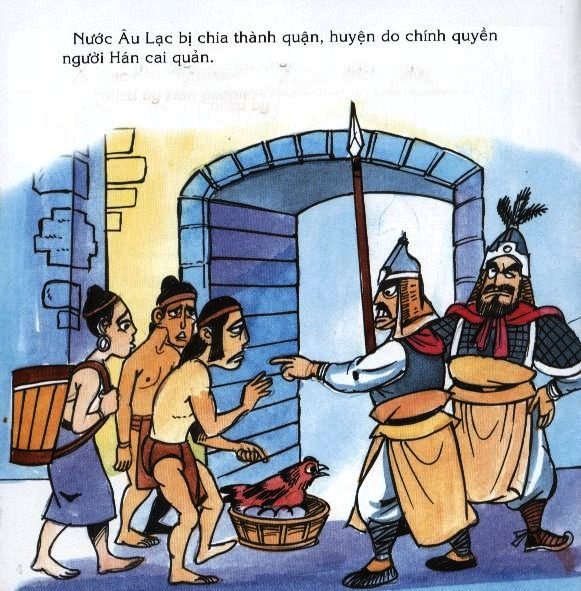 - Chúng bắt nhân dân ta lên rừng săn voi, tê giác, bắt chim qui, đẵn gỗ trầm; xuống biển mò ngọc trai, bắt đồi mồi, khai thác san hô để cống nạp.
THỜI GIAN
TÌNH HÌNH NƯỚC TA TRƯỚC NĂM 179 TCN
TỪ NĂM 179 TCN ĐẾN NĂM 938
CÁC MẶT
Trở thành 1 quận huyện của phong kiến phương Bắc
Là một nước độc lập
CHỦ QUYỀN
Độc lập và tự chủ
Bị phụ thuộc
KINH TẾ
Phải theo phong tục của người Hán, học chữ Hán, nhưng nhân dân ta vẫn giữ gìn bản sắc dân tộc
Có phong tục tập quán riêng
VĂN HÓA
Kết luận:
Từ năm 179 TCN đến năm 938  các triều đại phong kiến phương Bắc nối tiếp nhau đô hộ nước ta. Chúng biến nước ta một quận huyện của chúng, và thi hành nhiều chính sách áp bức bóc lột tàn khốc....
Hoạt động 2
Các cuộc khởi nghĩa chống ách đô hộ của phong kiến phương Bắc.
- Đọc thầm SGK, thảo luận nhóm đôi, TLCH:
+ Mở đầu cho các cuộc khởi nghĩa là cuộc khởi nghĩa nào? 
+ Cuộc khởi nghĩa nào đã kết thúc hơn một nghìn năm đô hộ của PKPB?
+ Việc nhân dân ta liên tục khởi nghĩa chống lại ách đô hộ của các triều đại PKPB nói lên điều gì?
Kết luận
    Nước ta bị các triều đại phong kiến phương Bắc đô hộ hơn một nghìn năm. Trong thời gian đó, mặc dù bị áp bức, bóc lột nặng nề, nhân dân ta vẫn không chịu khuất phục, không ngừng nổi dậy đấu tranh. Bằng chiến thắng Bạch Đằng vang dội, nhân dân ta đã dành lại được độc lập hoàn toàn.
Nhân dân ta đã không cam chịu làm nô lệ, liên tục đứng lên khởi nghĩa đánh đuổi quân xâm lược, giữ gìn nền văn hoá dân tộc. Vì vậy chúng ta phải giữ gìn và phát huy truyền thống đó.
Yêu cầu cần đạt
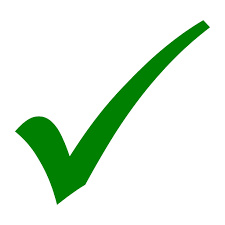 + Biết được thời gian đô hộ của phong kiến phương Bắc đối với nước ta.
.
+ Nêu được đôi nét về đời sống của nhân dân dưới ách đô hộ của các triều đại phong kiến Phương Bắc.
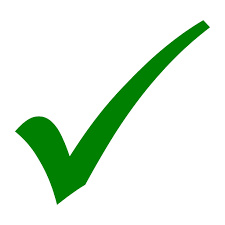 + Nêu được đôi nét về đời sống của nhân dân dưới ách đô hộ của các triều đại phong kiến Phương Bắc.
+ Nắm được các cuộc khởi nghĩa của nhân dân ta chống lại ách đô hộ của phong kiến phương Bắc.
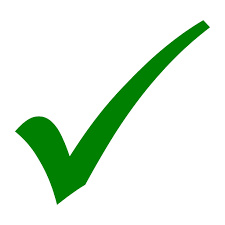 + Nắm được các cuộc khởi nghĩa của nhân dân ta chống lại ách đô hộ của phong kiến phương Bắc.
VẬN DỤNG
Chuẩn bị bài tiếp theo: 
Khởi nghĩa Hai Bà trưng
Ghi vở
Lịch sử
     Nước ta dưới ách đô hộ của 
các triều đại phong kiến phương Bắc
1. Thời gian đô hộ
+ Từ năm 179 TCN đến năm 938 SCN
2. Cuộc sống của nhân dân ta dưới ách đô hộ của phong kiến Phương Bắc
+ Nhân dân phải cống nạp sản vật quý
+ Đưa người Hán sang ở lẫn với dân ta, bắt dân ta phải học chữ Hán, sống theo phong tục của người Hán